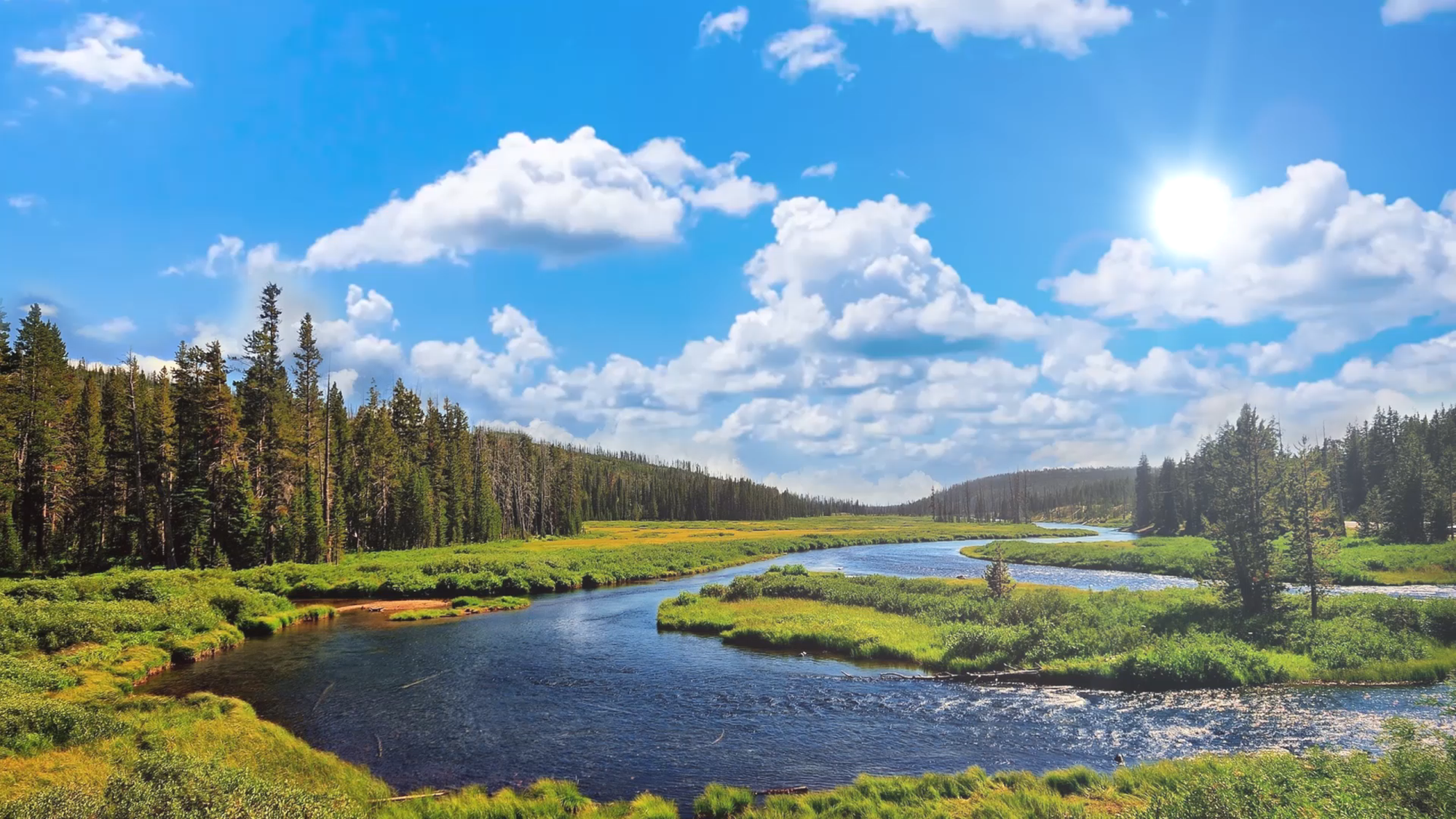 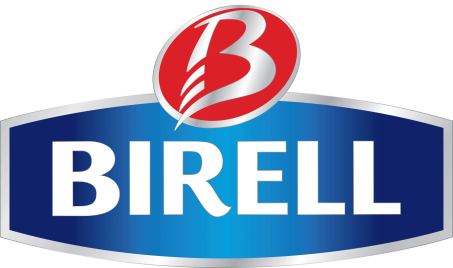 Non-alco beer in Czech Republic:
From negative choice for drivers to natural non-alcoholic refreshment
Roman Trzaskalik
Plzeňský Prazdroj
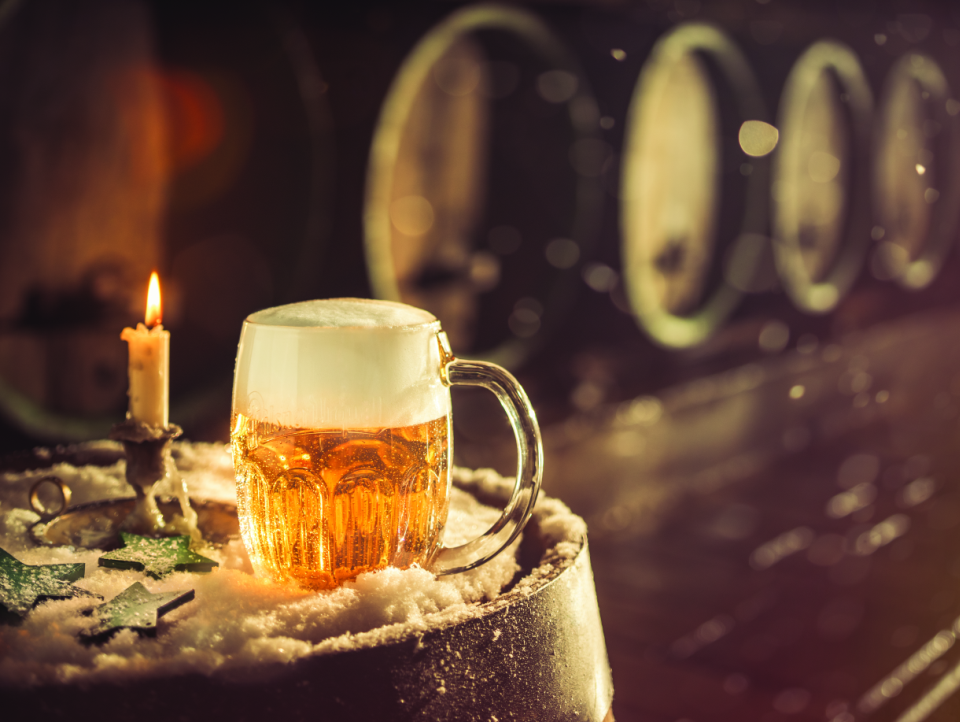 Plzeňský Prazdroj
Gave the world the first golden lager in 1842

Brewing and selling every second beer in Czech Republic

Part of Asahi Breweries Europe Group
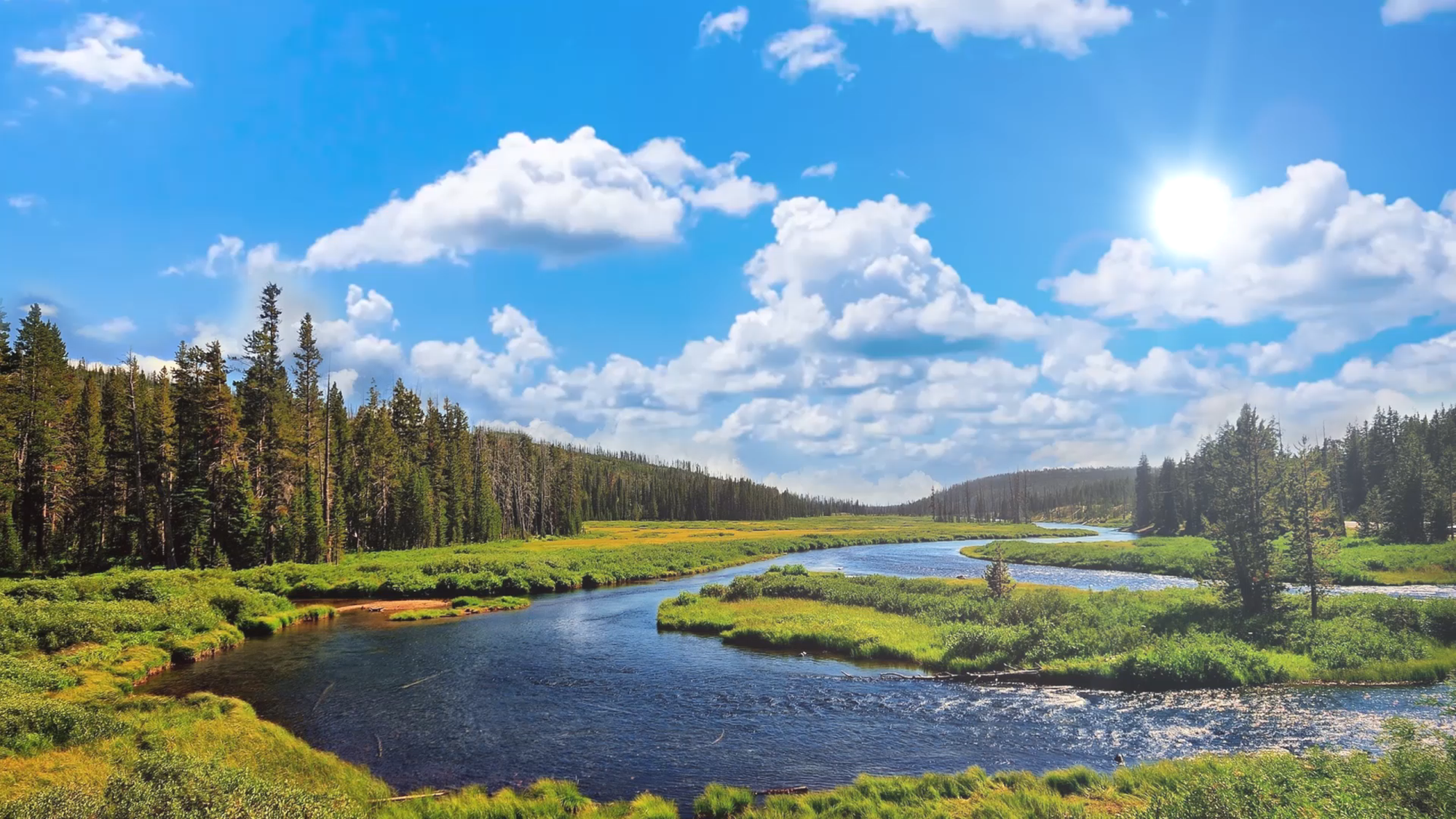 The story begins back in 1992 with Radegast Birell
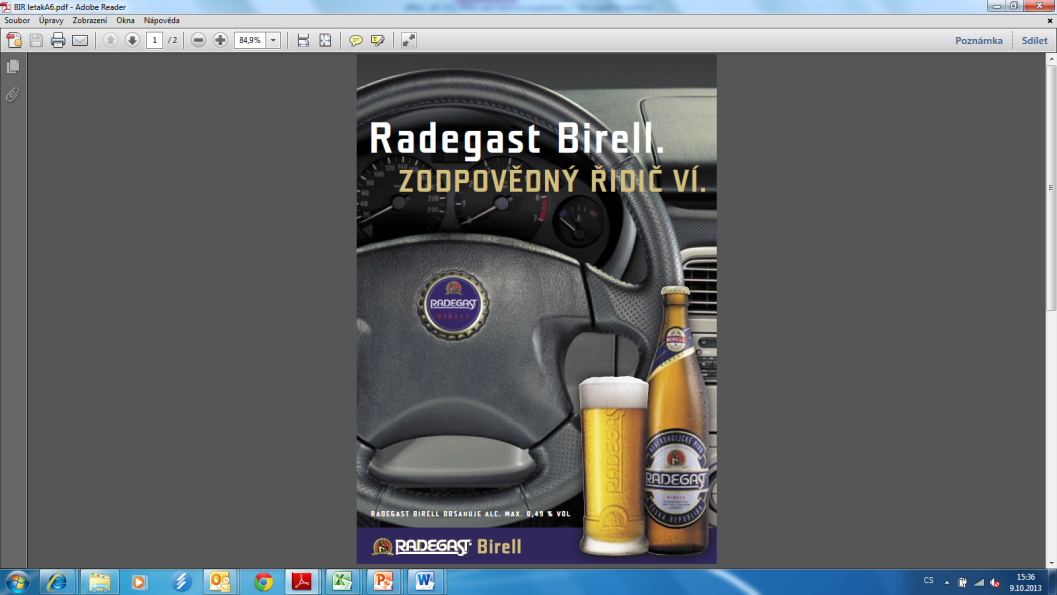 Unique yeast producing low alcohol
The same fermentation process as in the case of classic Czech lagers
Excellent TASTE = the base of success
Negative choice - when you can't have a beer
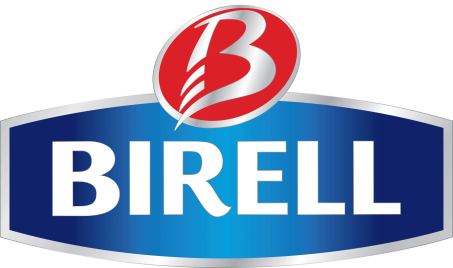 [Speaker Notes: 87% of consumers considers taste of BIRELL Pale as comparable with regular alcoholic beers.]
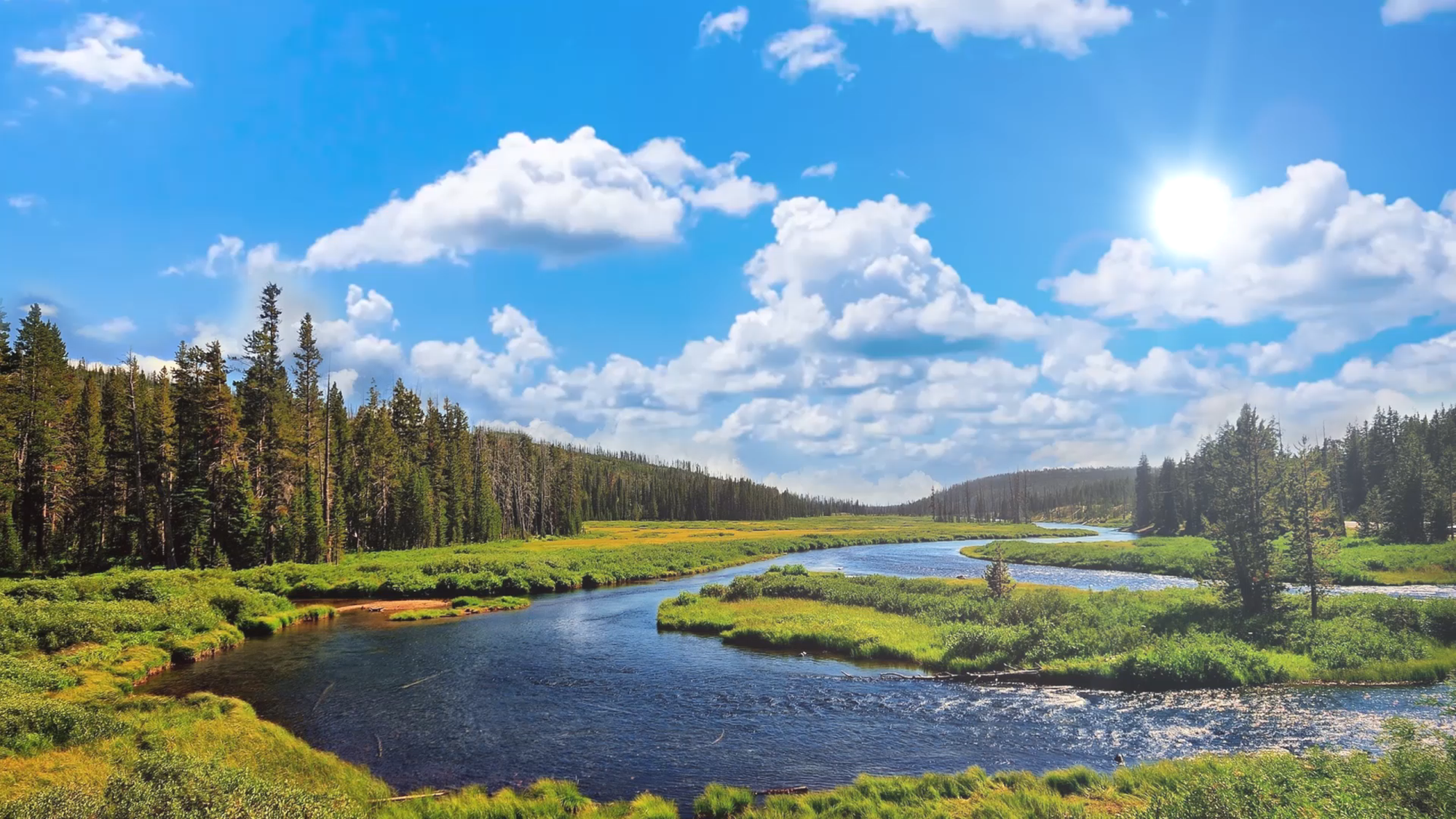 2010 – Birell as a brand = Taste, drivers, meal & on tap
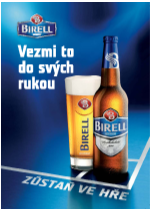 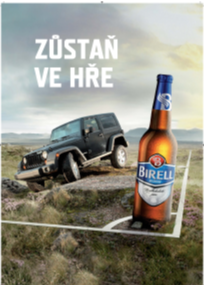 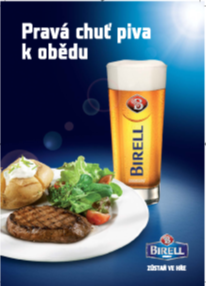 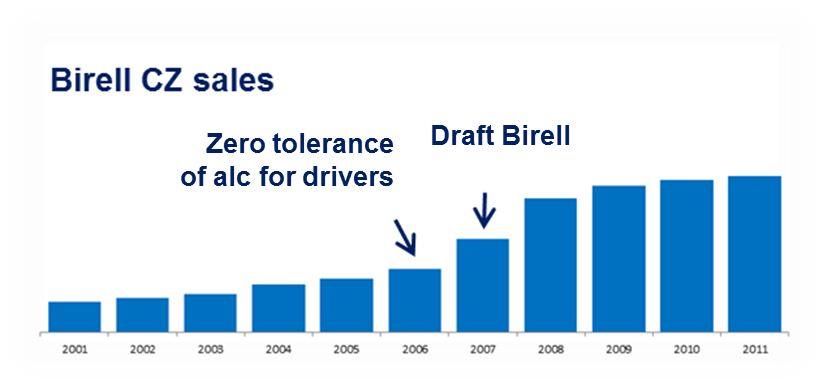 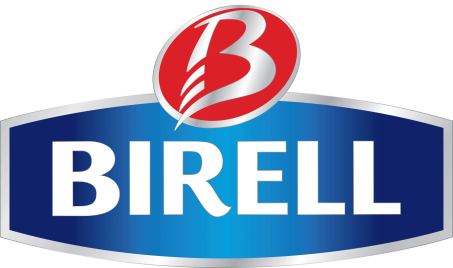 [Speaker Notes: 87% of consumers considers taste of BIRELL Pale as comparable with regular alcoholic beers.]
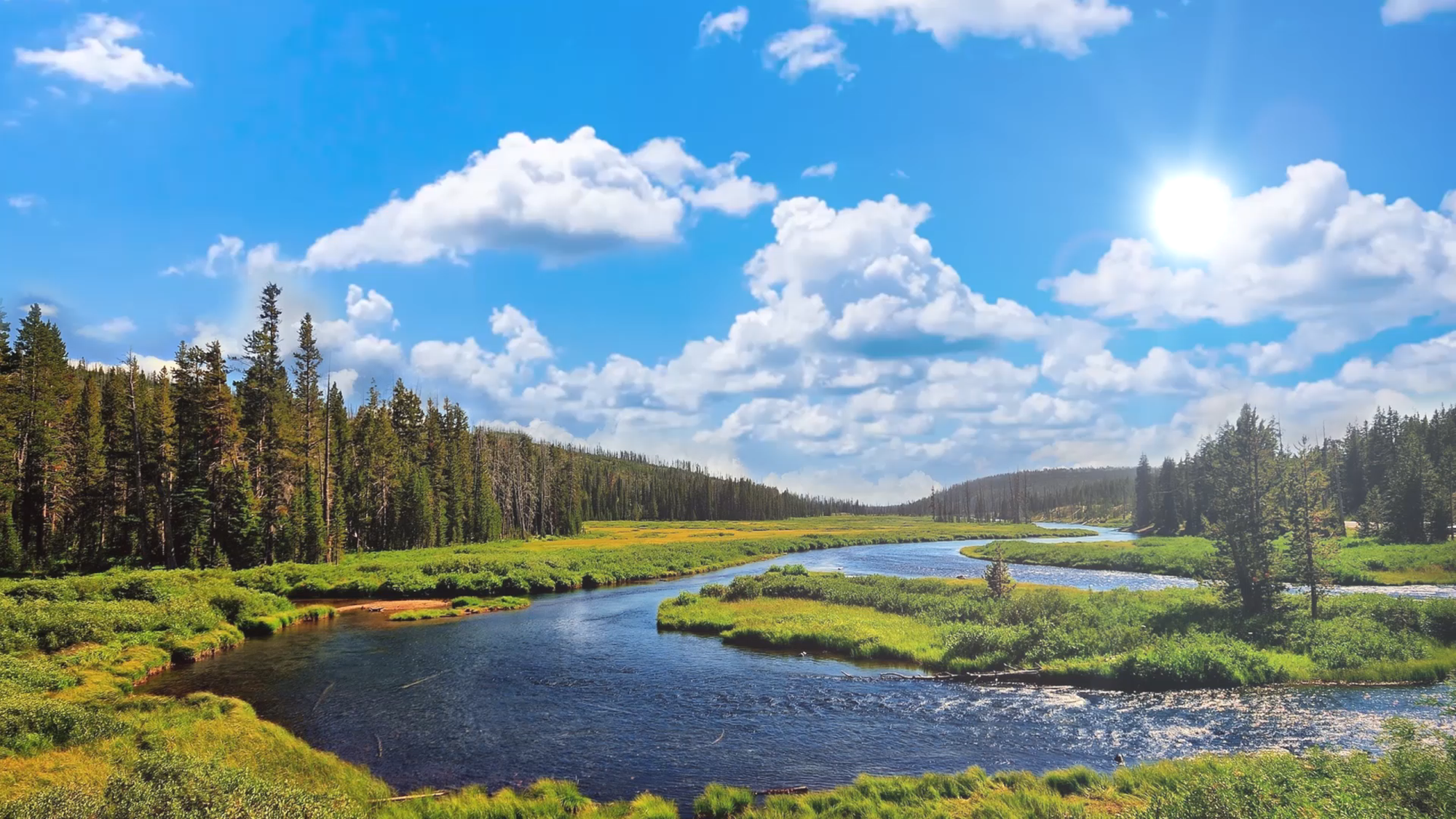 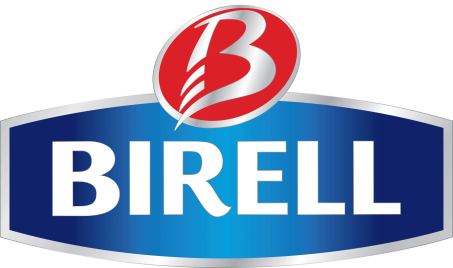 2011 New vision:
To become non-alco refreshment for adults
[Speaker Notes: Be first, do not wait and test everything to perfection…]
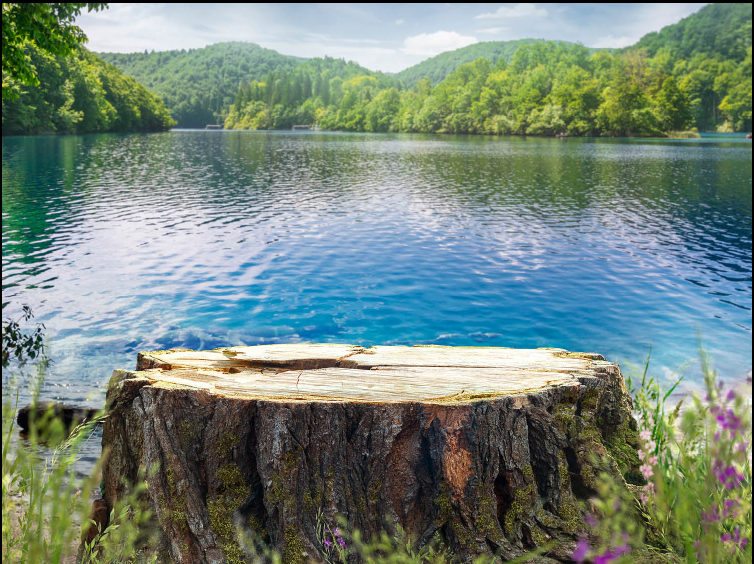 Bridging NAB to soft-drinks step by step:
Targeting new consumers 
Penetrating new occasions
Shelving in close to CSD
Addressing soft-drink benefits with better propositions
Great Taste
Naturally brewed
NO preservatives, NO artificial colors or flavorings
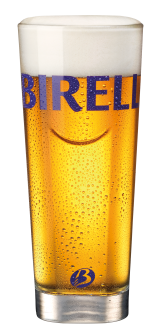 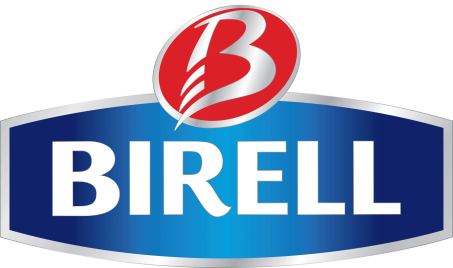 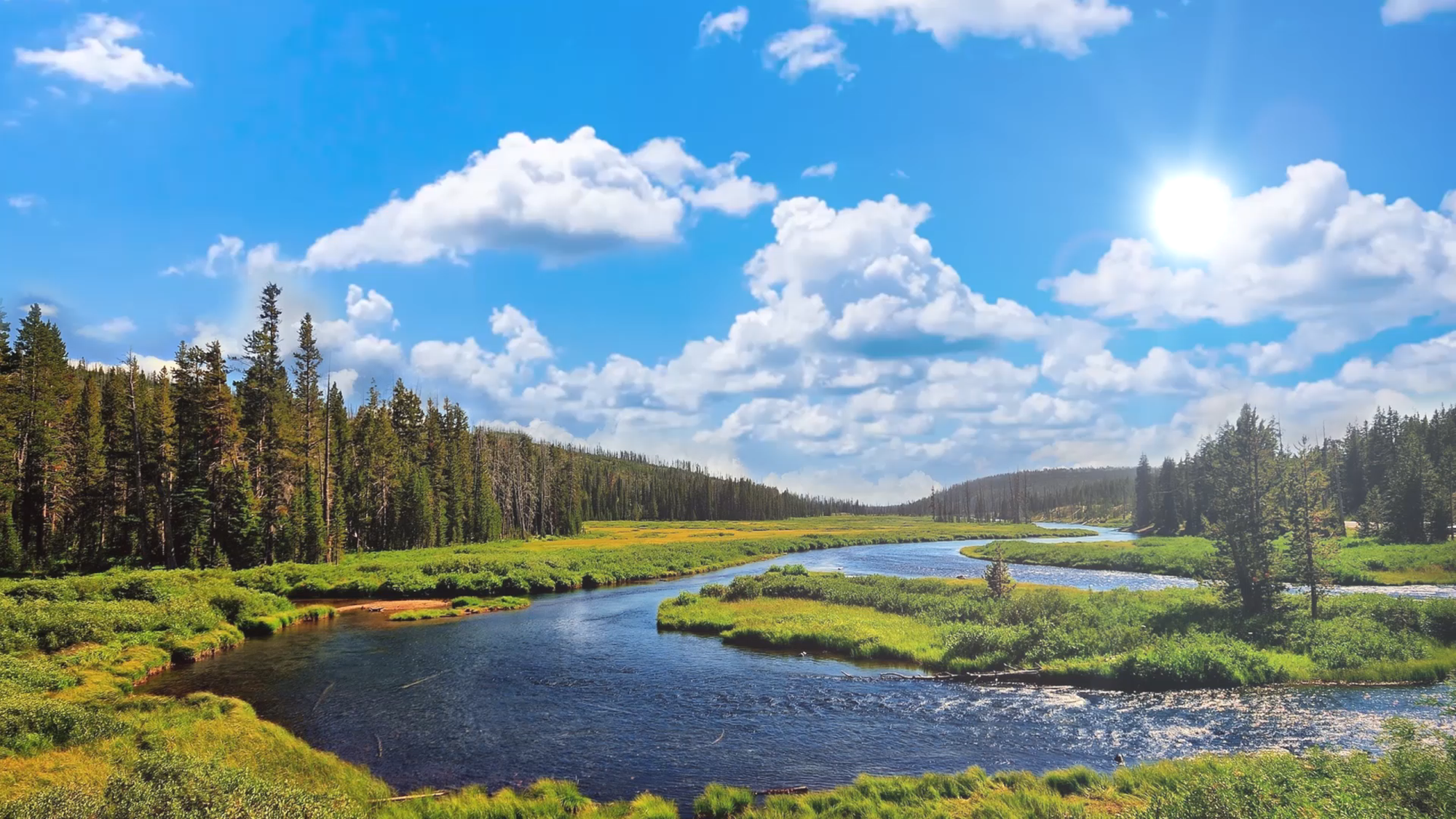 2012: Launch of first non-alco radler in the market
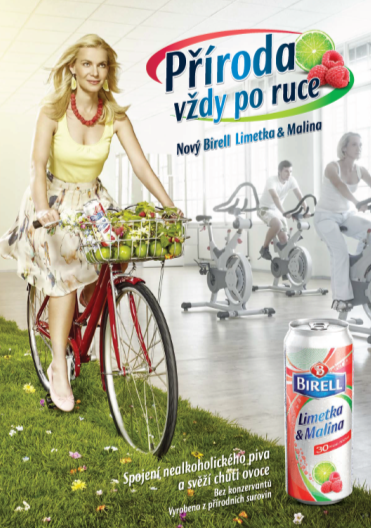 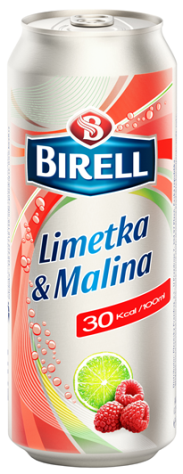 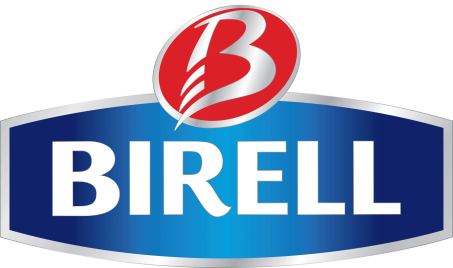 [Speaker Notes: We started with non-alco radler as first logical option. Alco radlers become popular in 2011, but non-alco version was not available on the market…and non-alco radler has bigger potential than alcoholic one in our opinion… We are gaining from first-mover advantage until now]
2016: Vitamins for the whole range
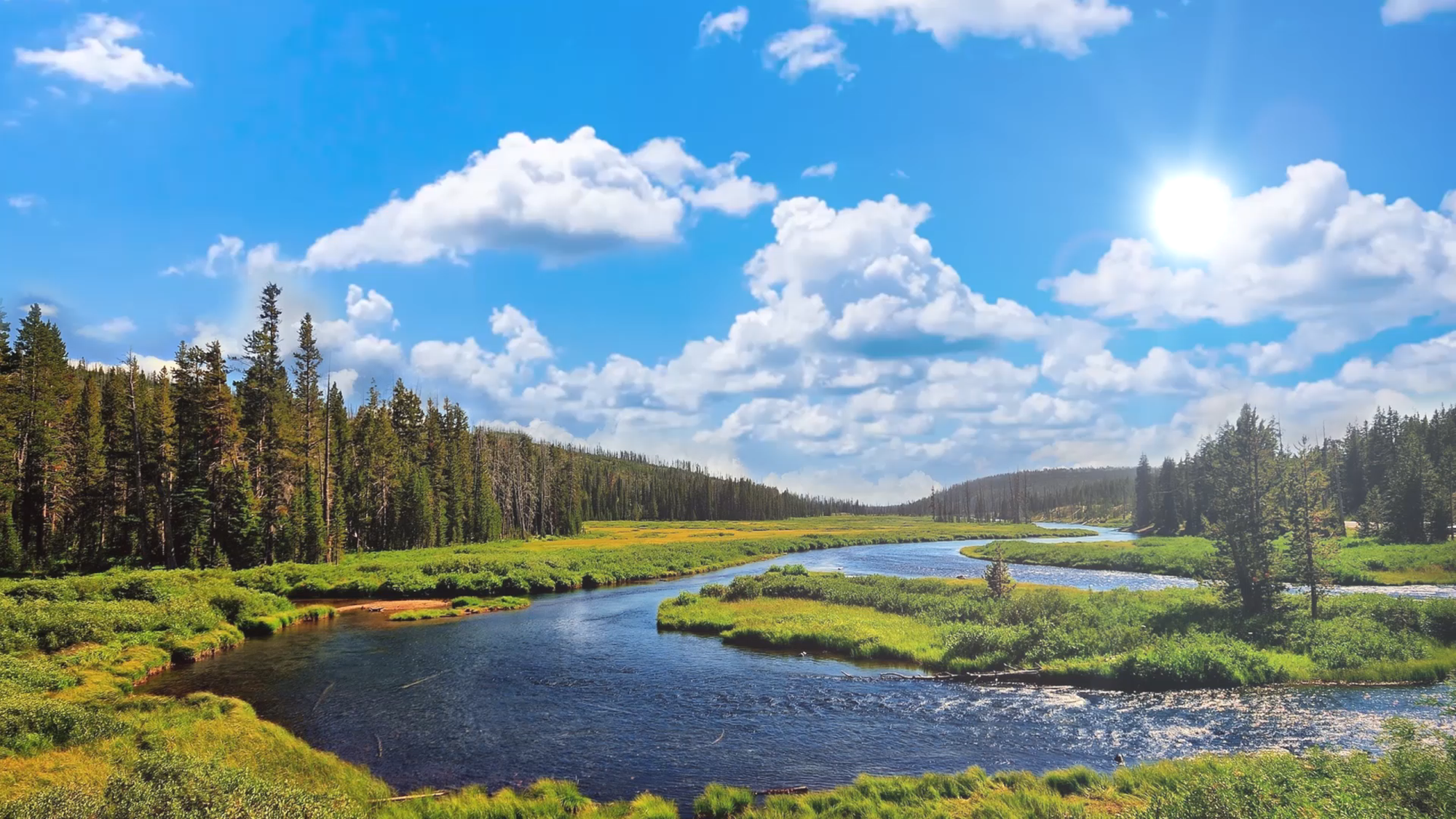 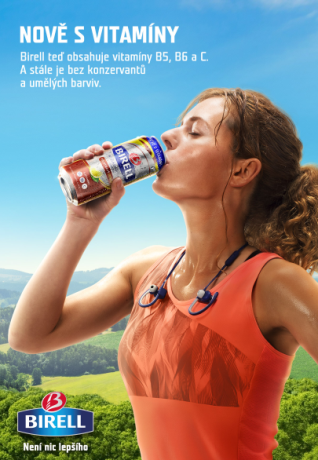 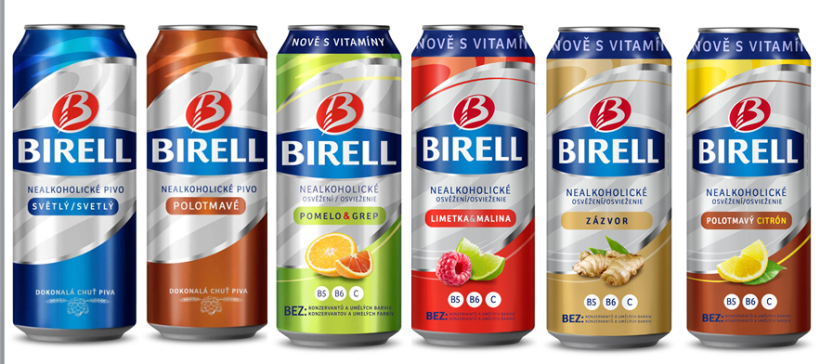 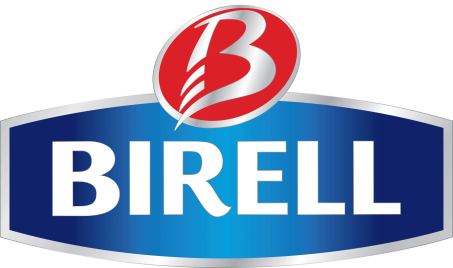 [Speaker Notes: And in 2016 we introduced first version with BI semi-dark base and also added vitamins as a benefit to whole flavoured range.]
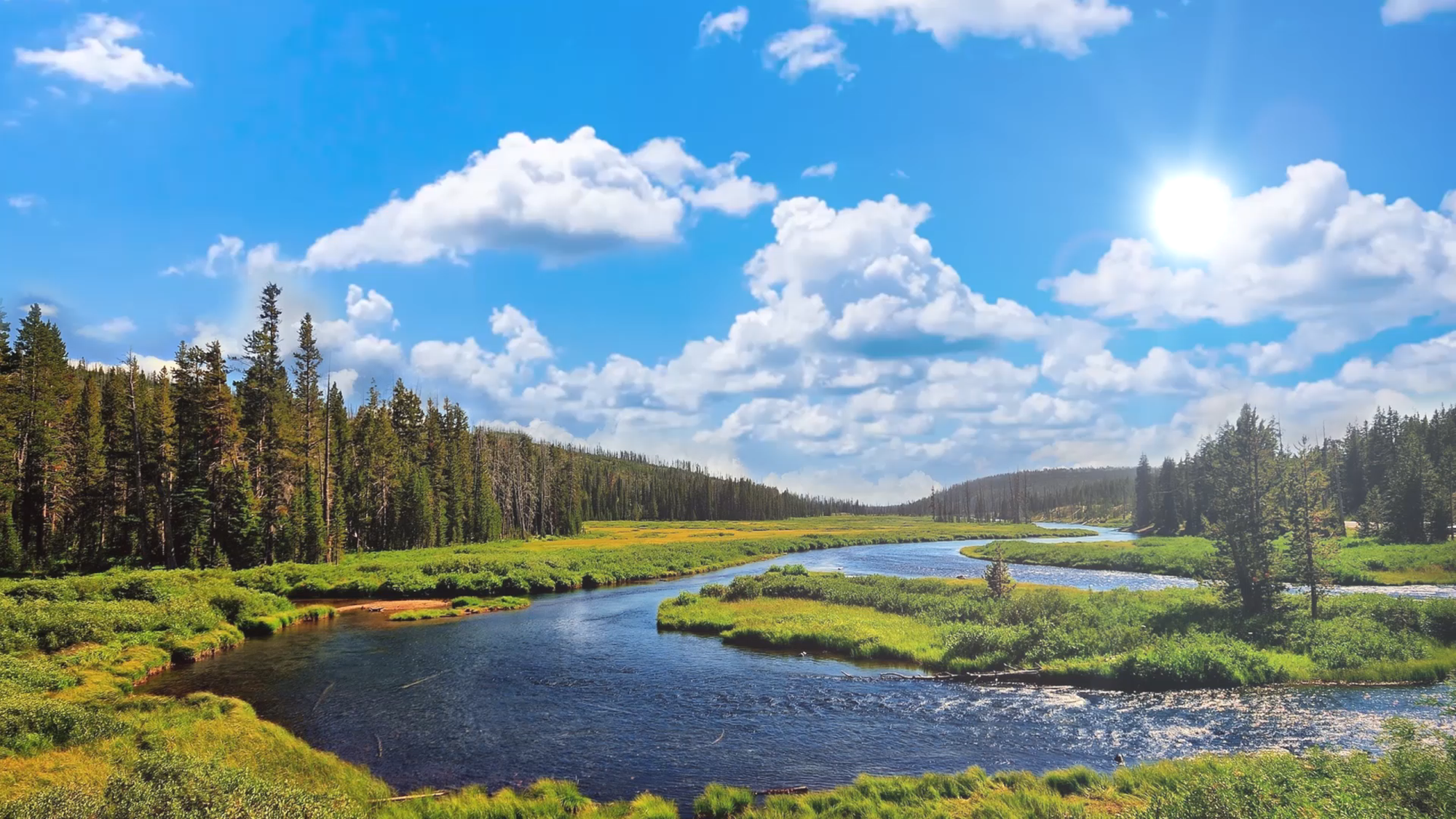 2017: Botanicals – milestone for healthy lifestyle
Gradual dosing of ingredients and 19 days of care during brewing and maturing

Below 5g of sugar for 100ml
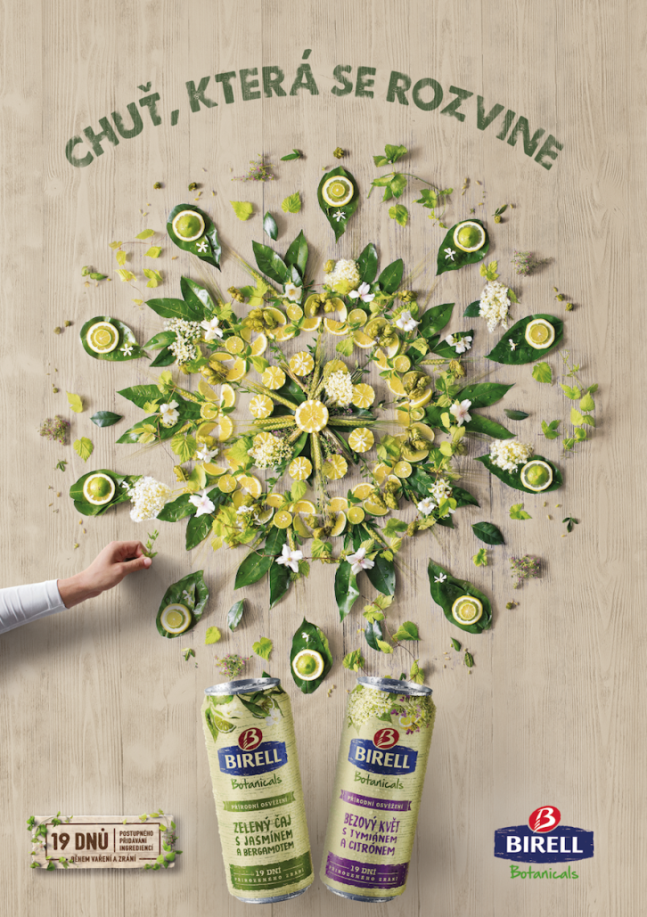 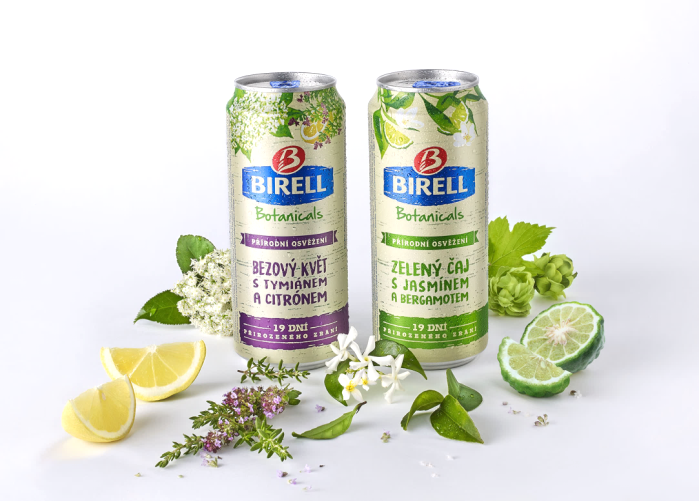 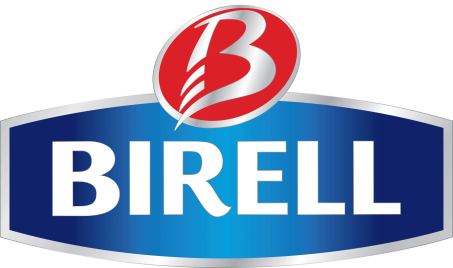 [Speaker Notes: 2017 was the year of big innovations for Birell. We enriched core-beer range with Green Barley variant, offering even more beery taste and also benefit of added green-barley powder. Radler was for the first time in Czech offered on tap (after success in SK) and we brought compLetely new sub-line of product inspired by craft soda - Birell Botanicals. I will explain you difference between radler and Botanicals in a while. 
to  gradual dosing of ingredients and 19 days of care during brewing and maturing]
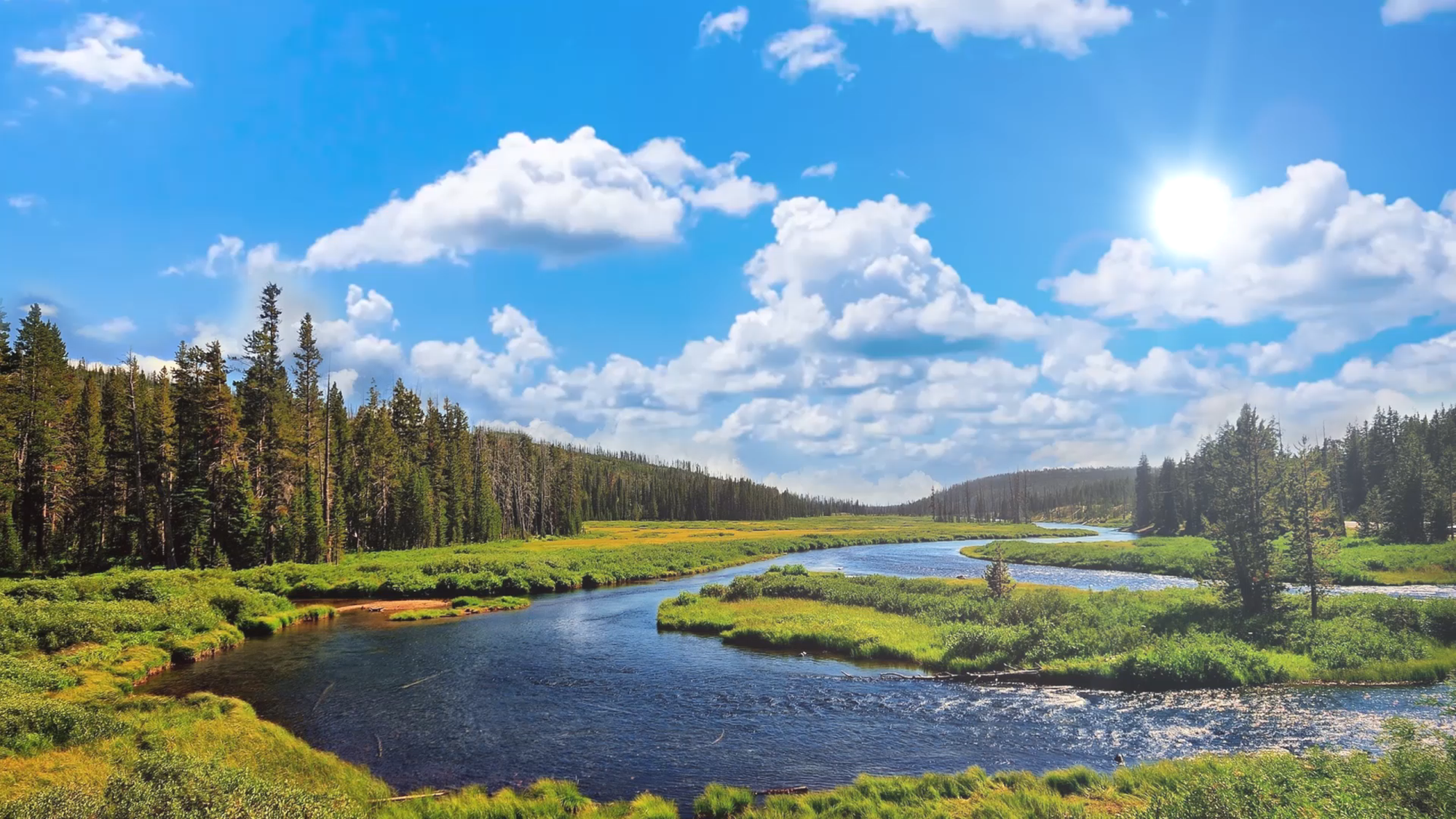 Active life style, Taste of experience & Massive samplings
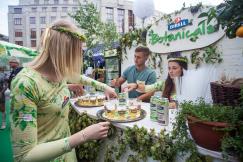 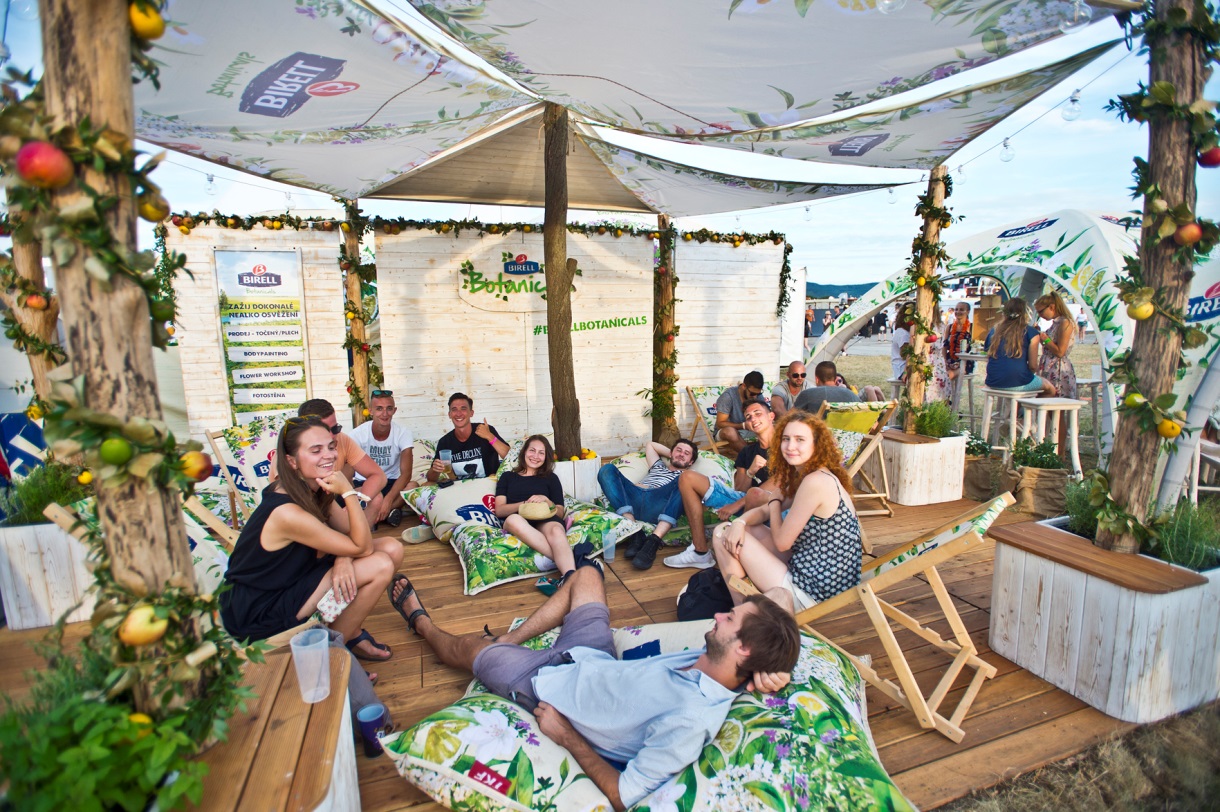 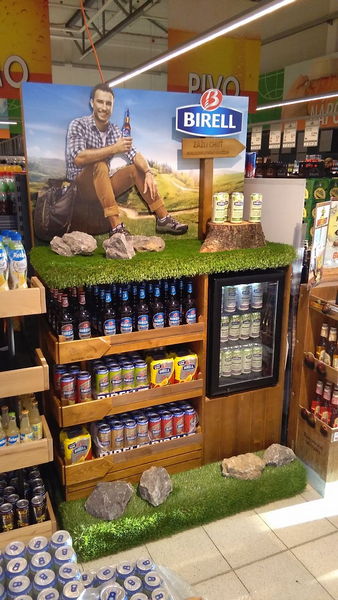 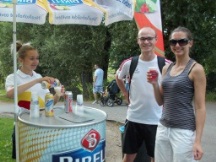 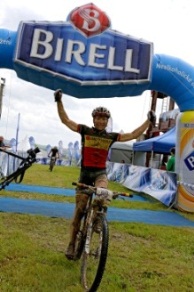 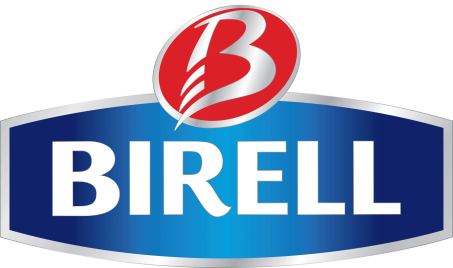 [Speaker Notes: This is already quite far from 2011 communication, right? 
Třeba ještě vizuálně doladit..]
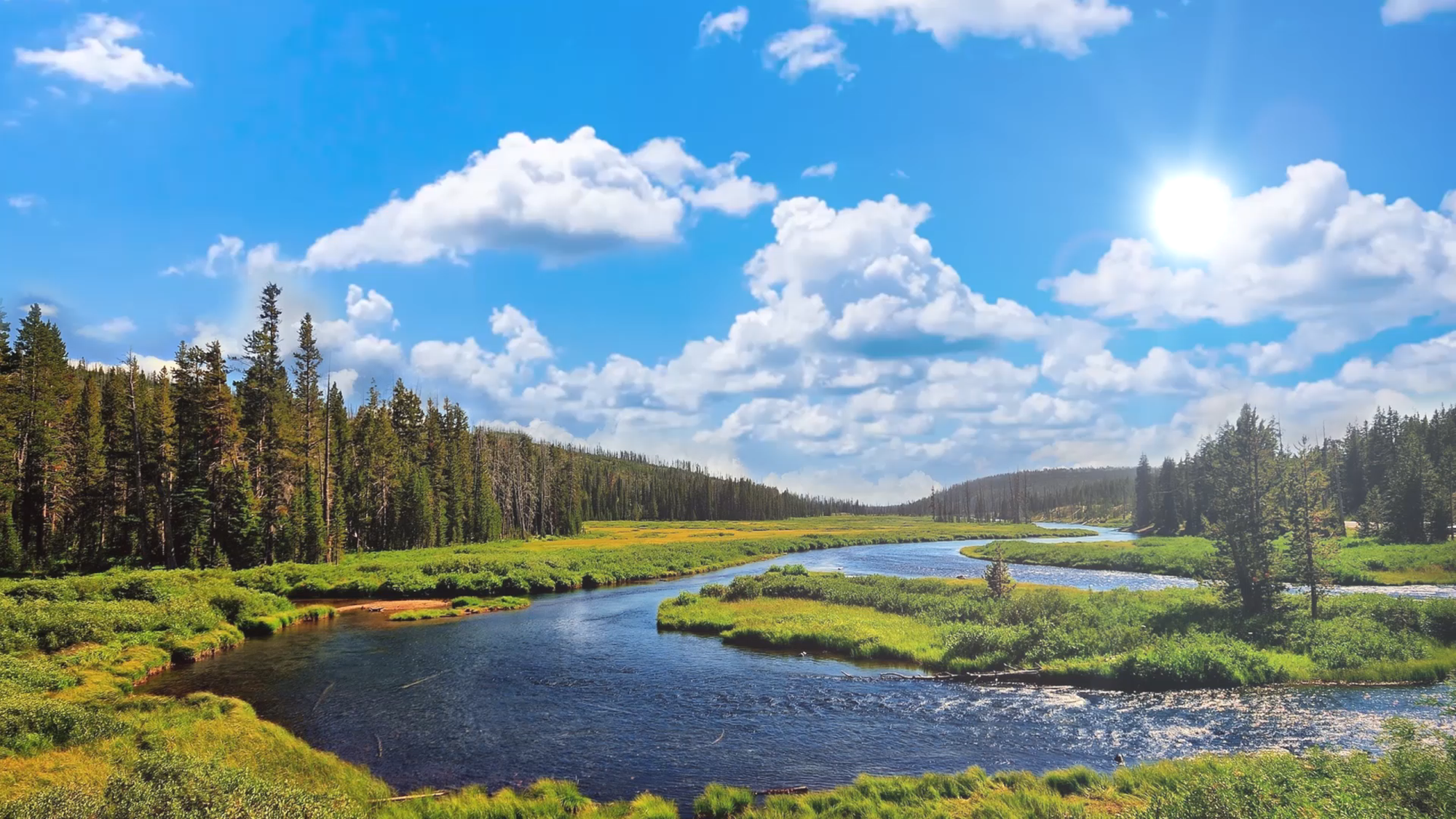 Right placement in non-alco sections
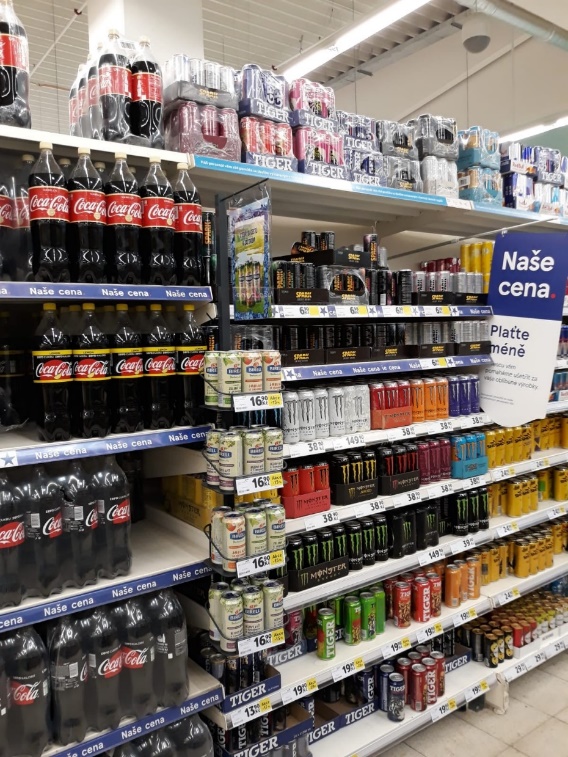 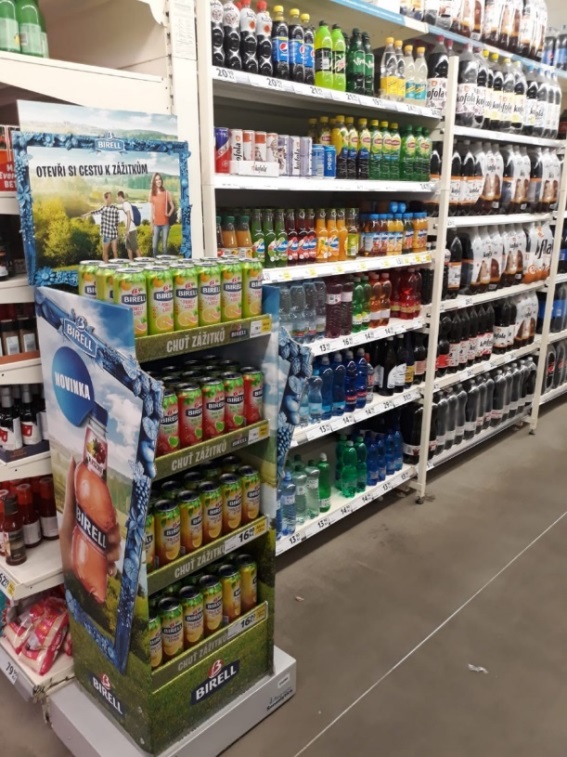 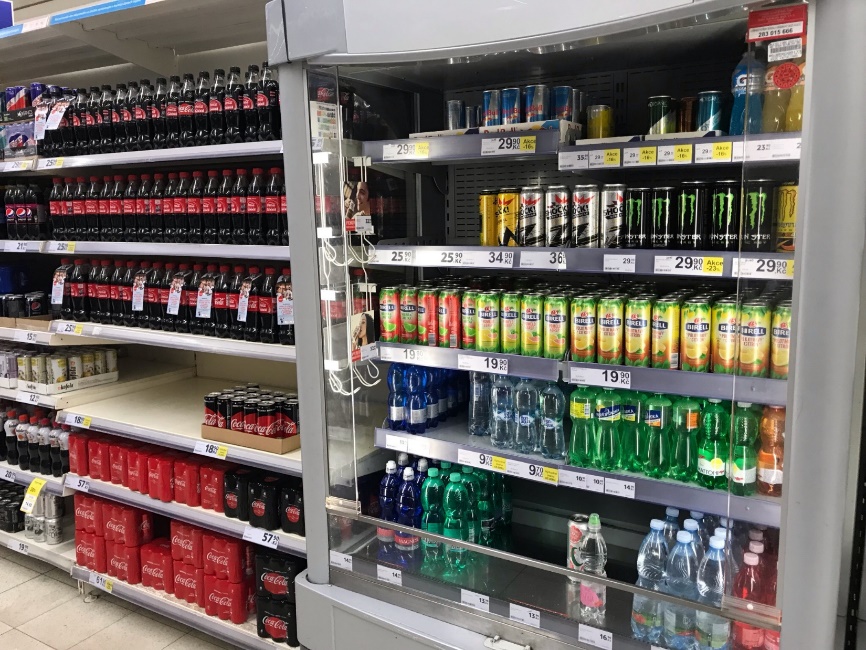 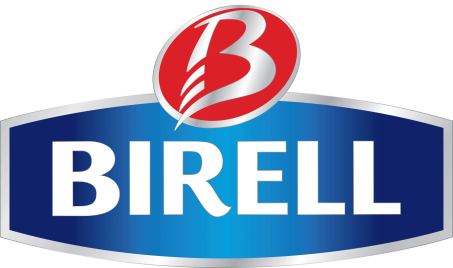 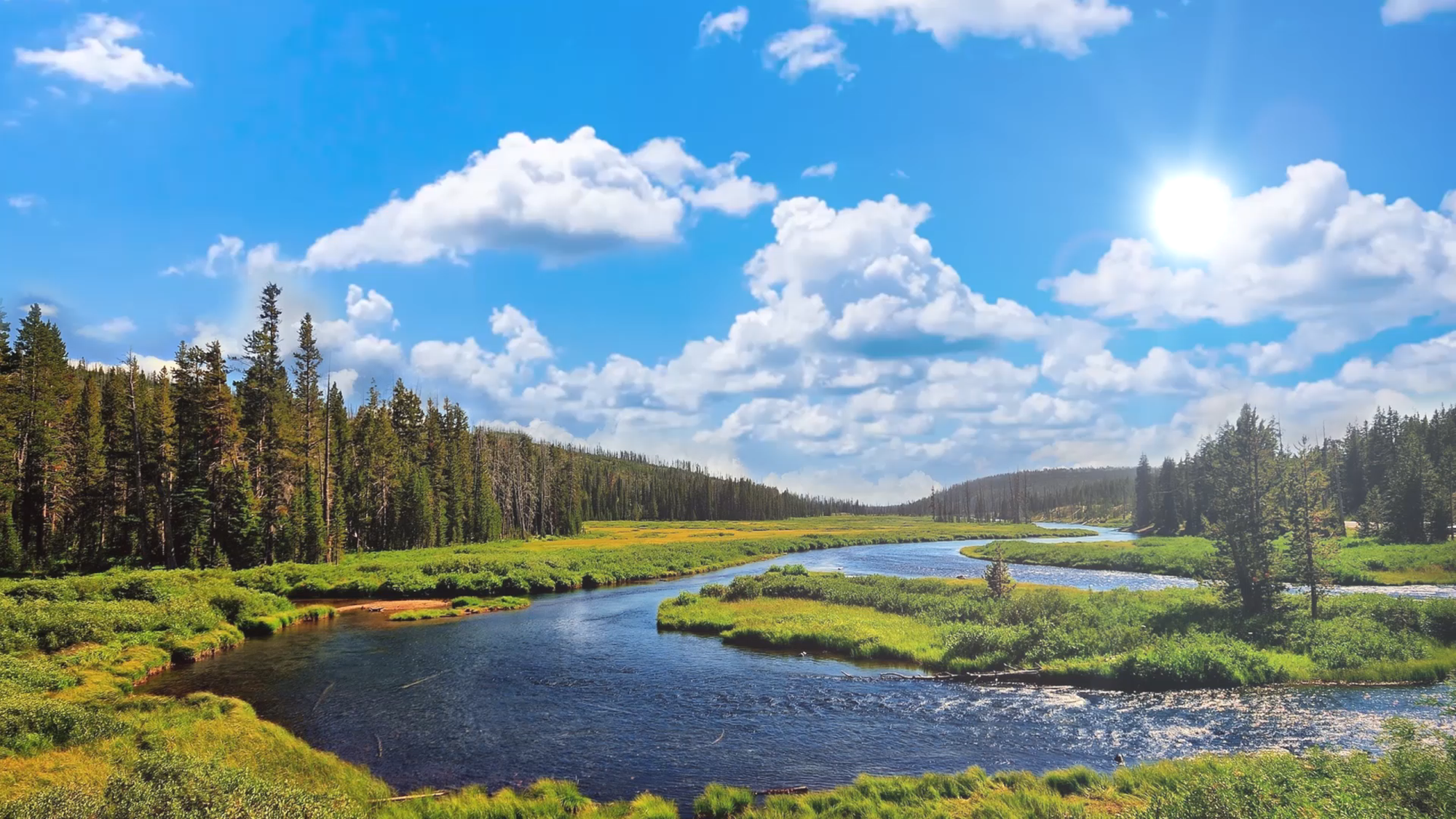 Shift in perception of Birell
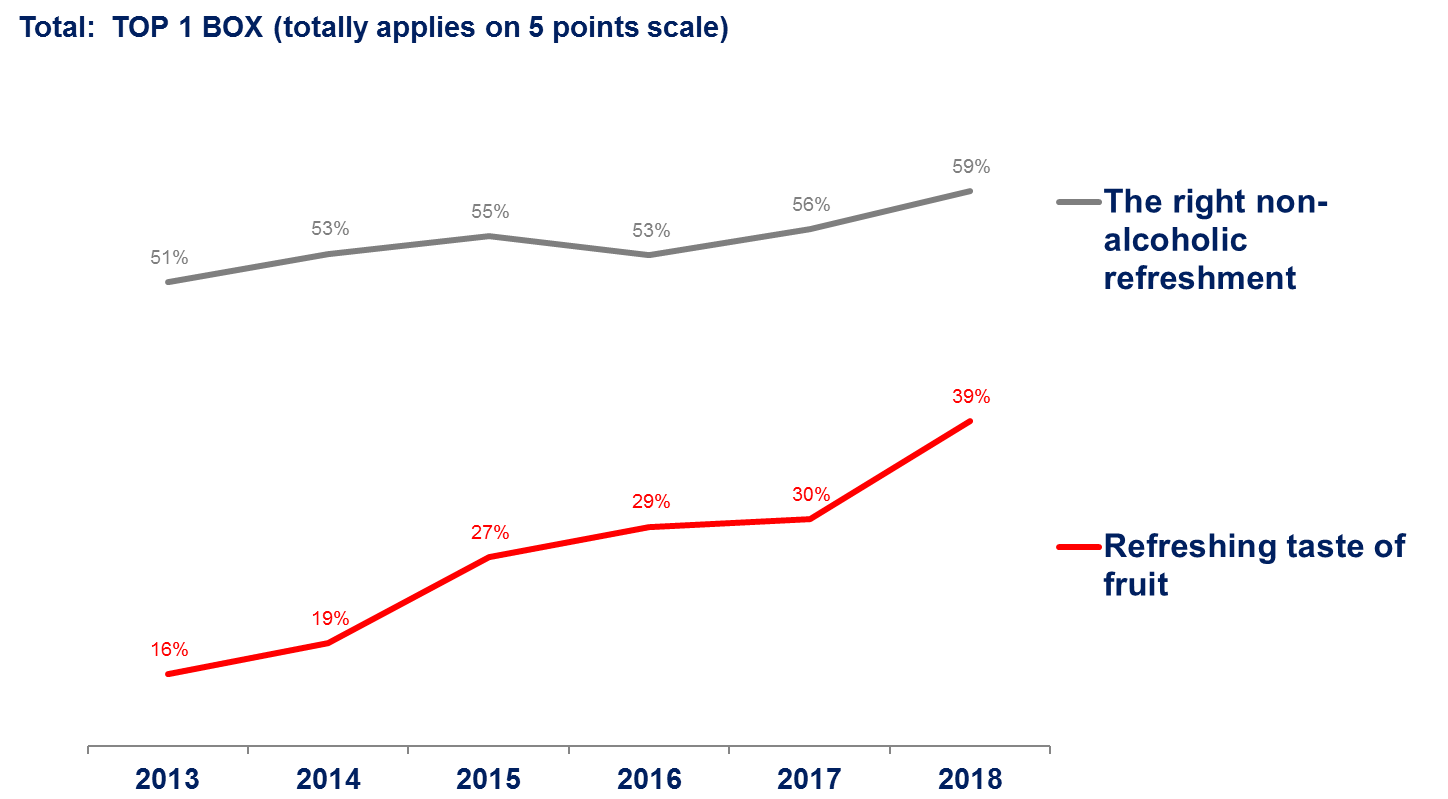 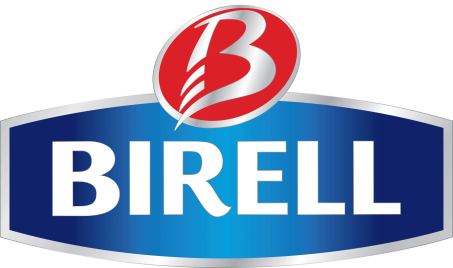 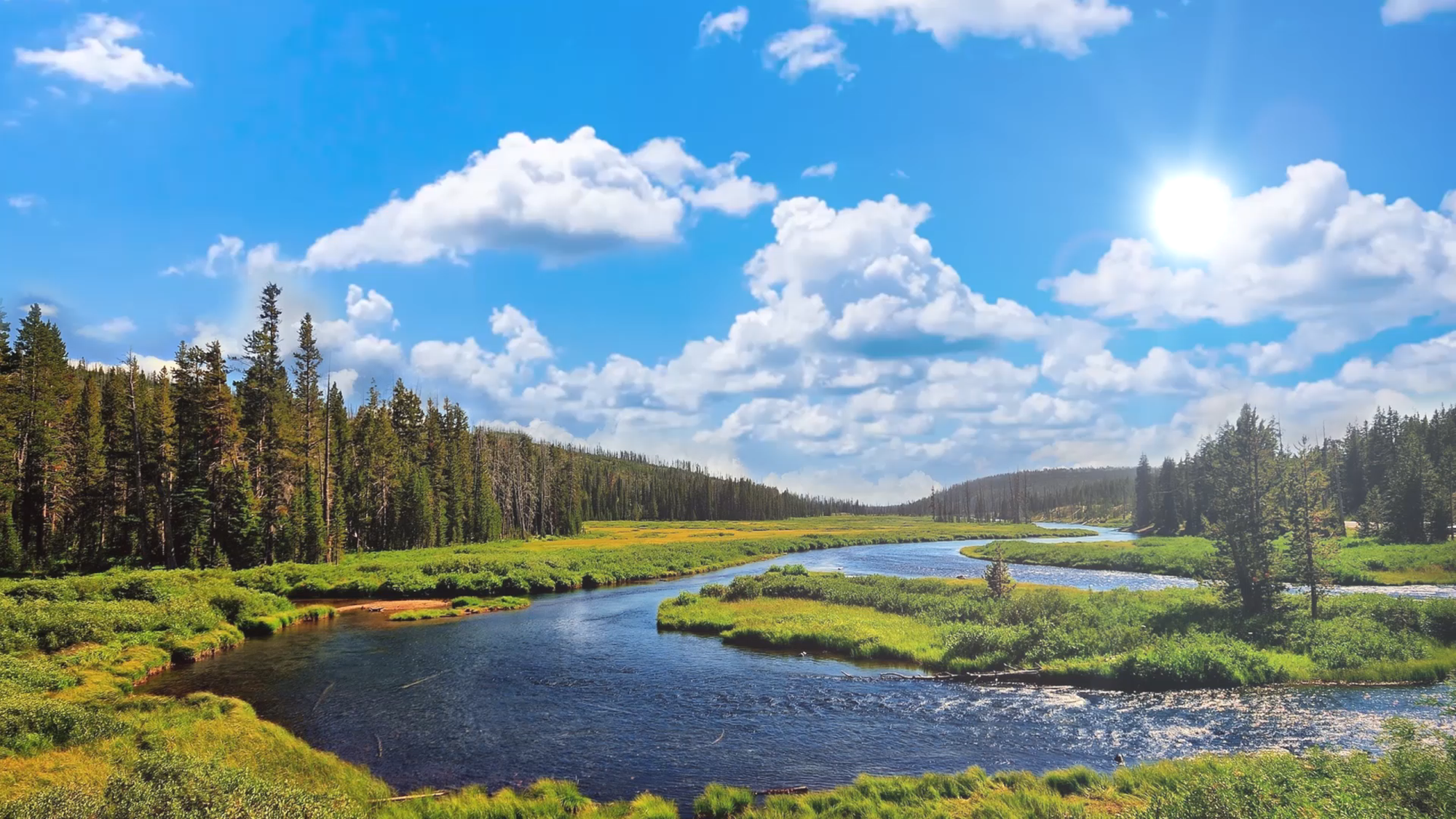 Dramatic change of occasion when Birell is consumed
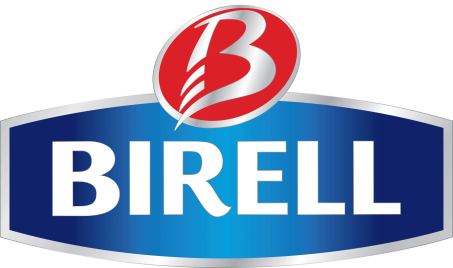 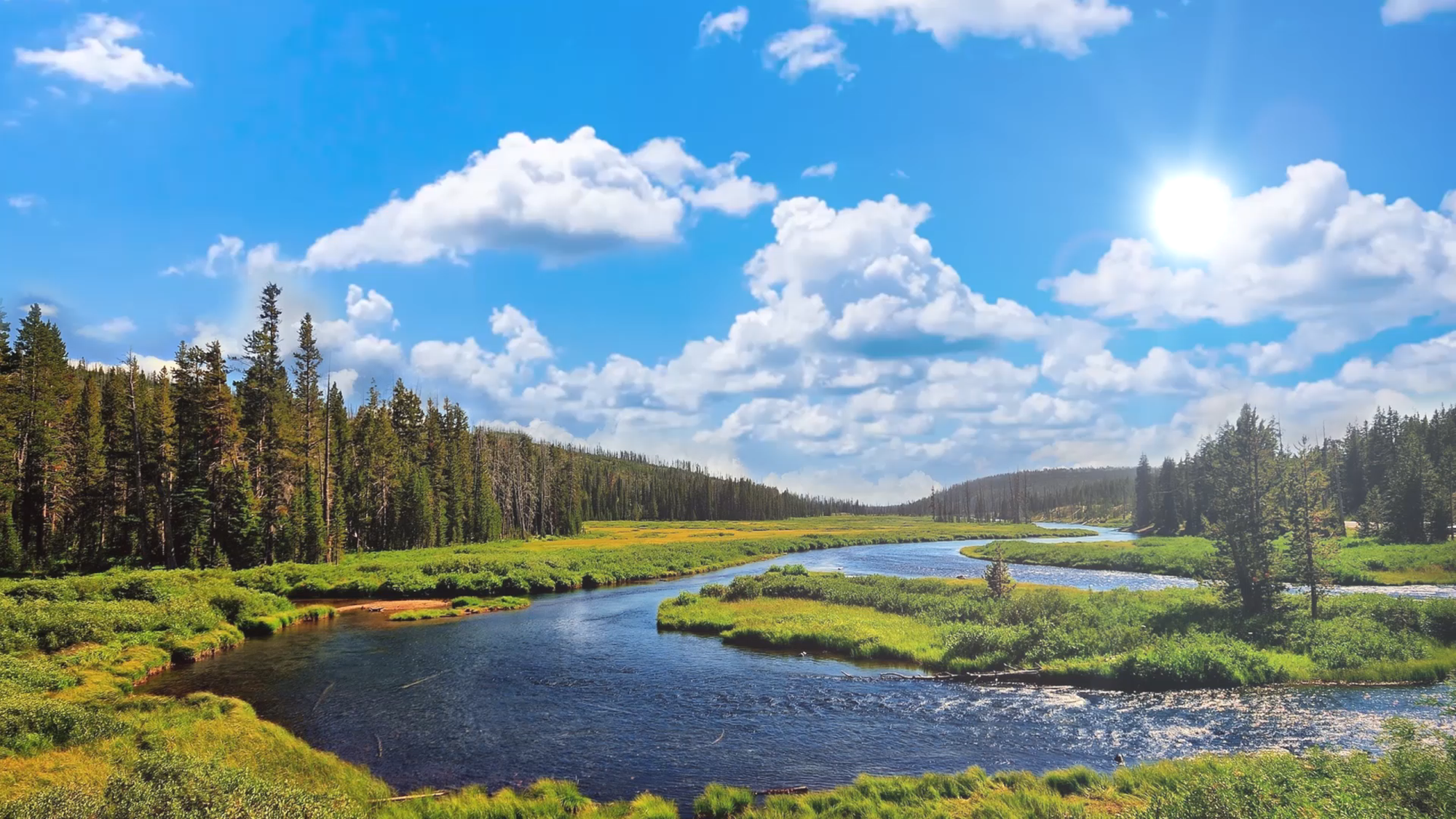 2018 – Non Alco beers have much less Unhealthy perception
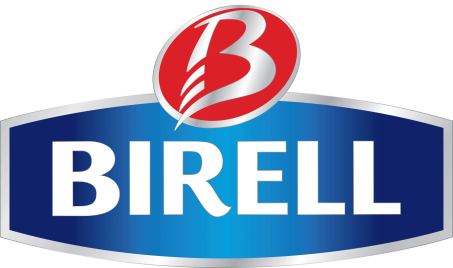 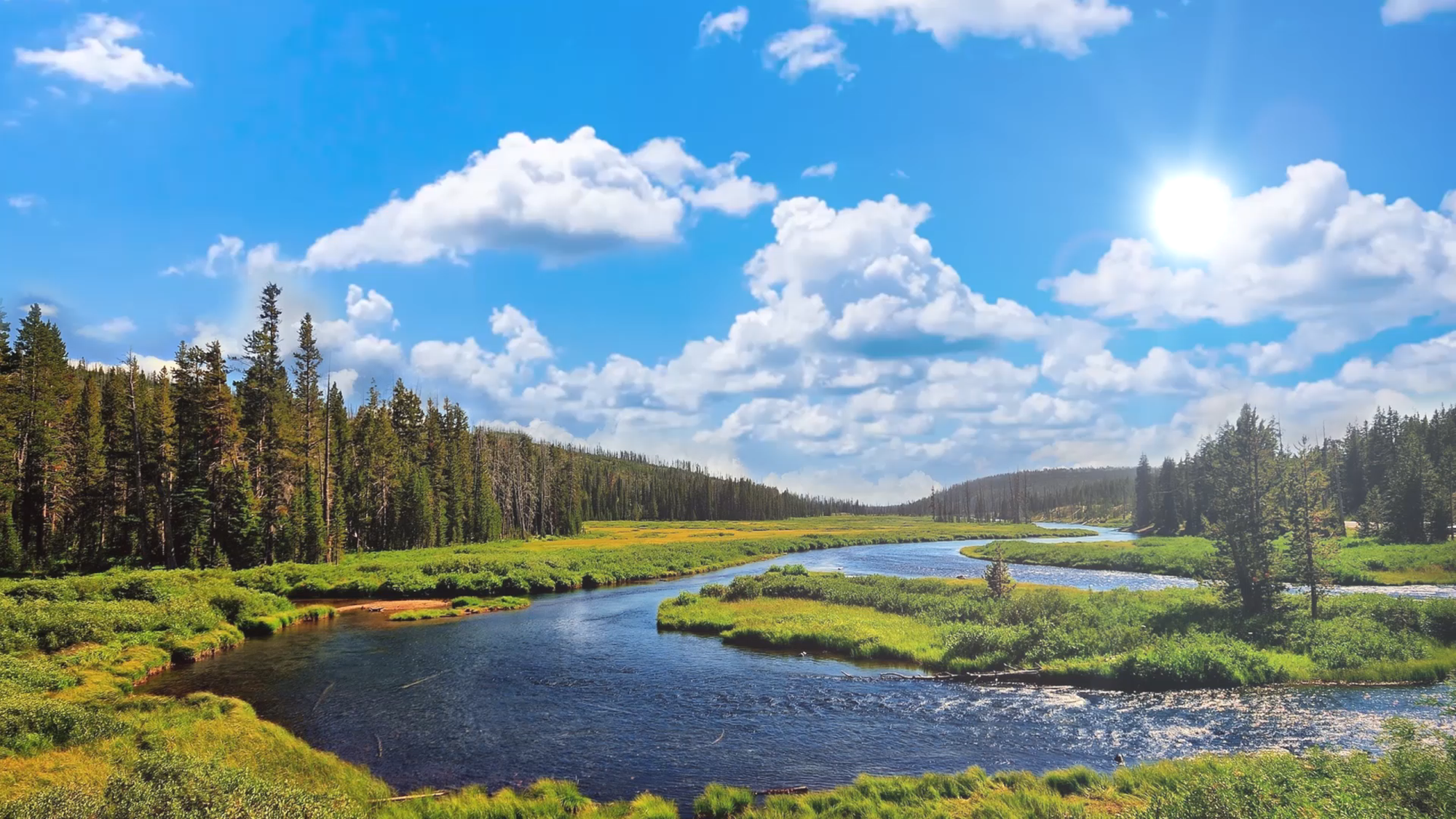 Birell sales
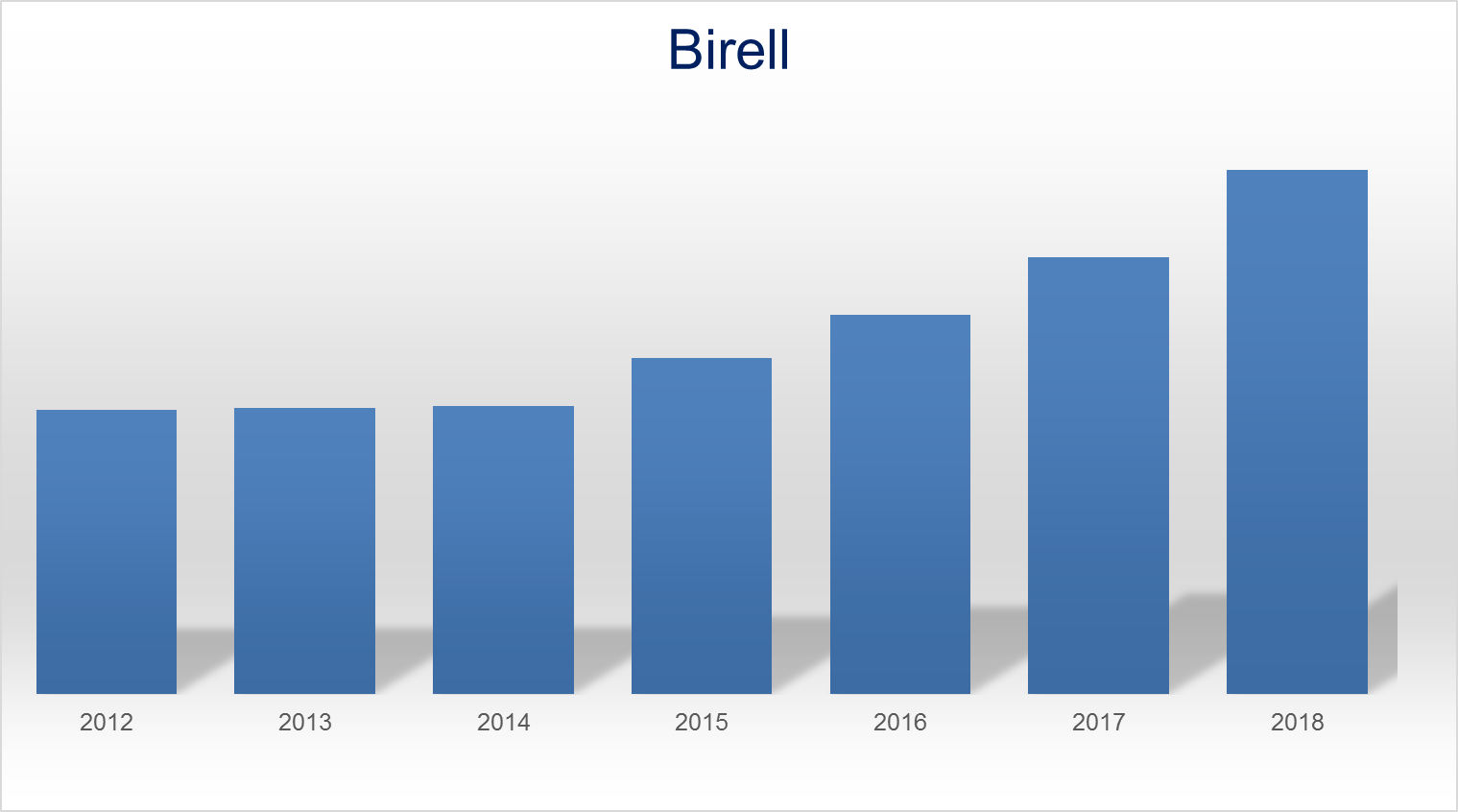 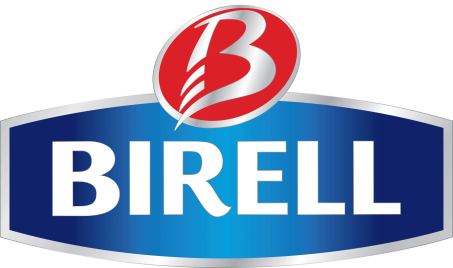 [Speaker Notes: Today NAB is over 8% of beer market , still growing strong double digit YoY, where Birell is a synonymum for the category, with 68% share in core, and over 70% share in flavoured]
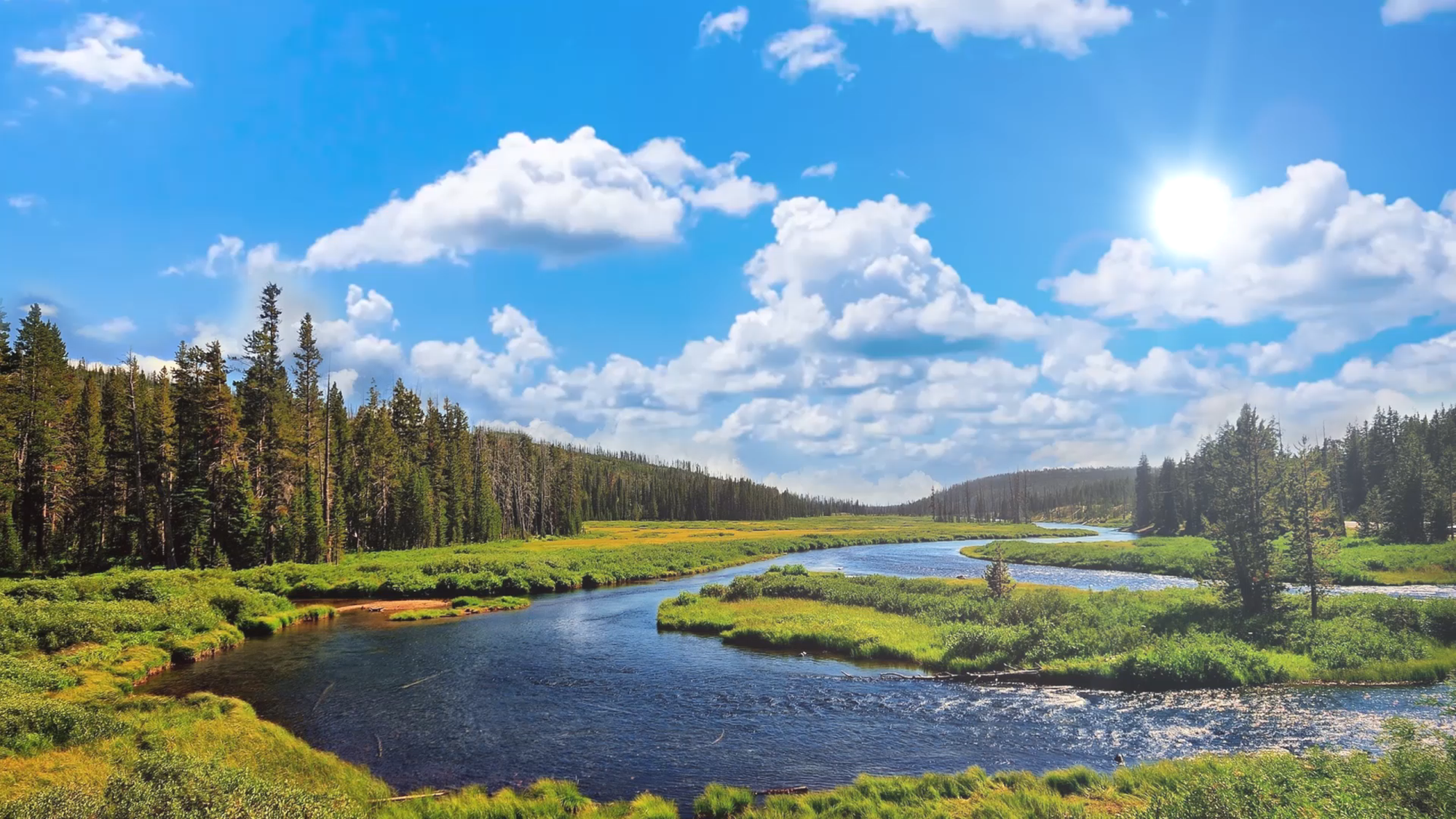 2018: Birell became leader in the soft drink single serve volume sales in off-trade
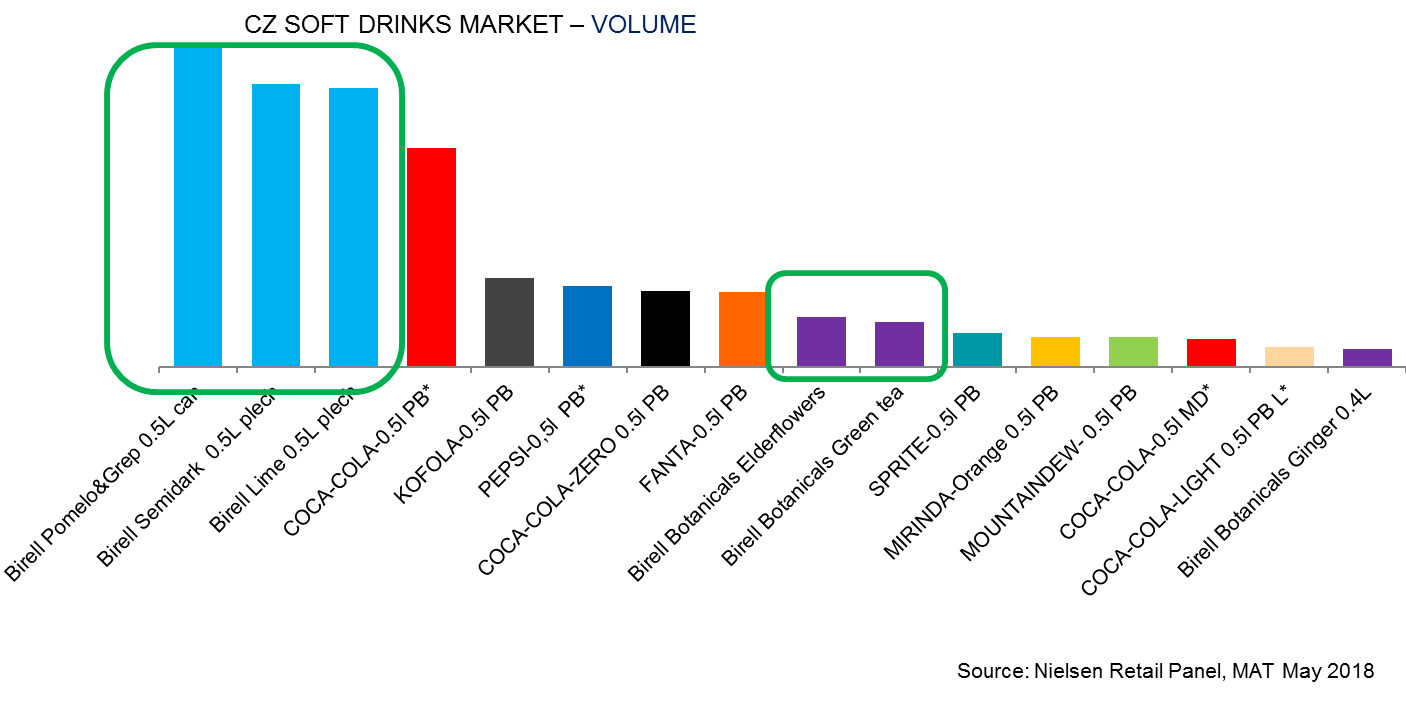 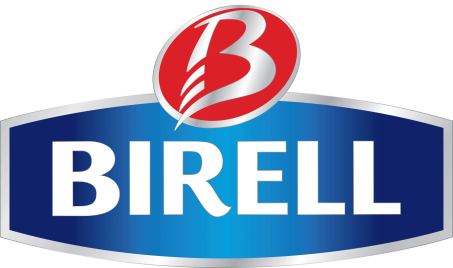 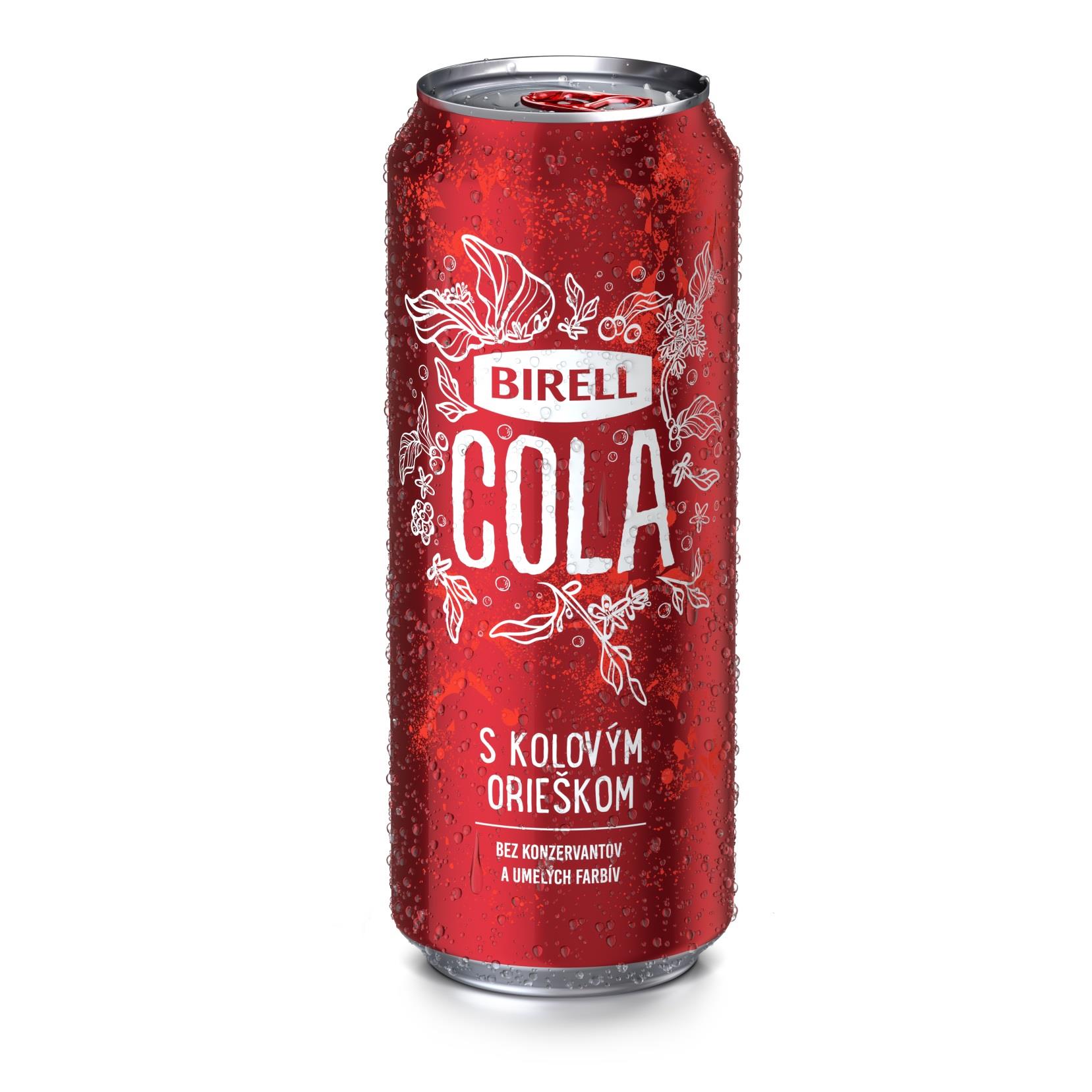 [Speaker Notes: So, what do you think? Will it work out?]
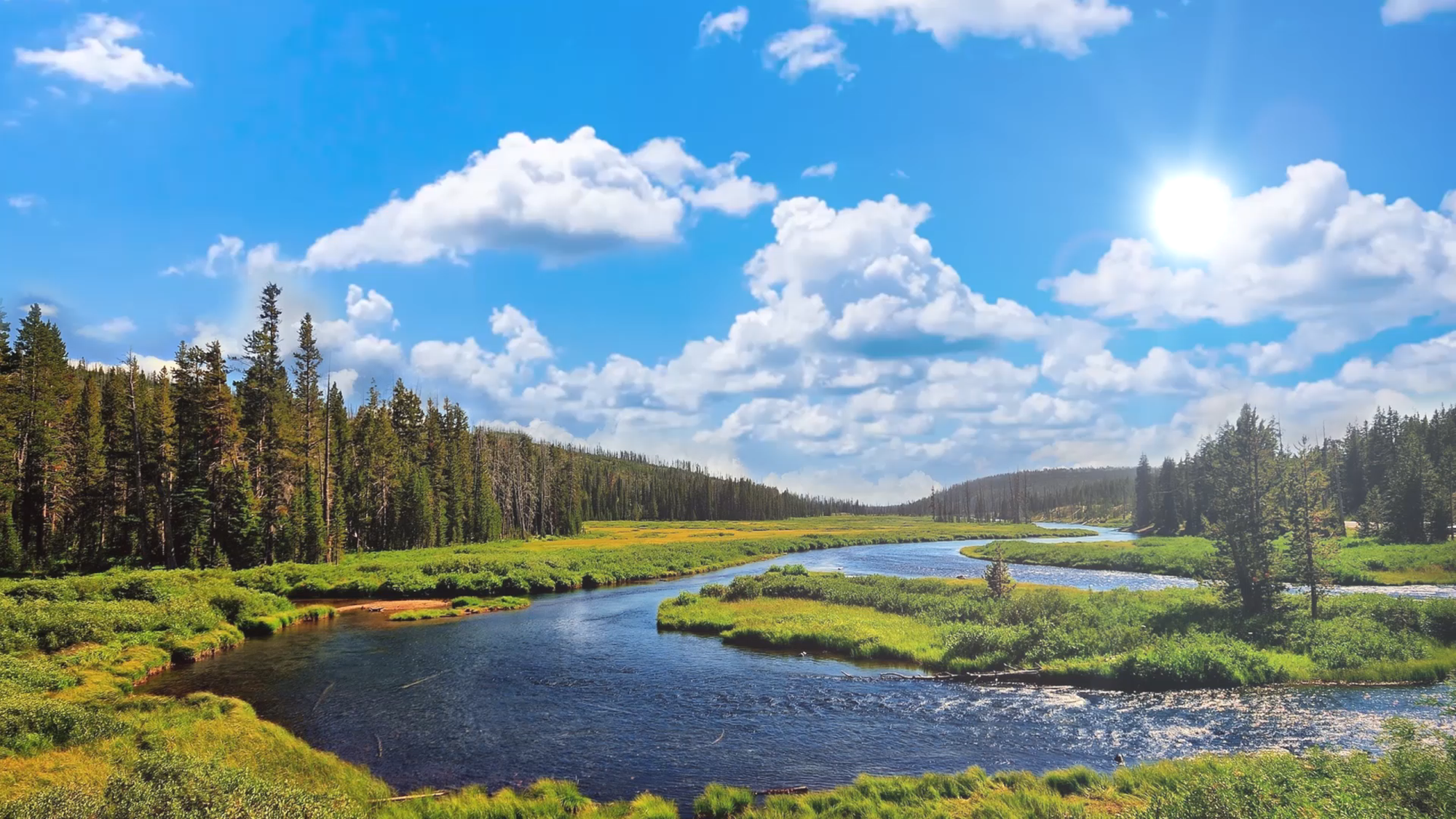 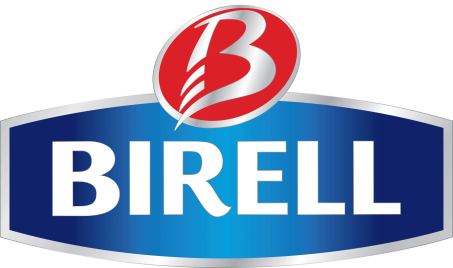 Non-alco beer can become natural non-alco refreshment
for adults
Great taste is a must
Non-alco beer – natural brewing process, no nasties
Being bold in innovation & activation